Compte Financier Unique 2023
Conseil Municipal
31 mai 2024
SECTION FONCTIONNEMENT
CFU 2023| Vision globale fonctionnement
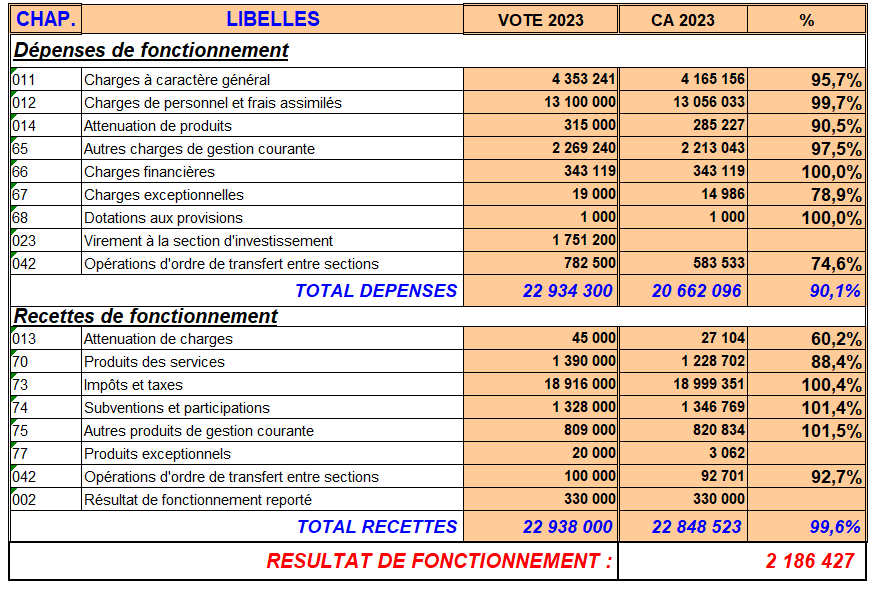 CFU 2023 | Répartition des recettes réelles (K€) en 2023
[Speaker Notes: Dépenses en faveur de l'action sociale = COS38+COS Eybens, tickets restaurants, forfait mobilités durables et remboursement abonnements transport, participation complémentaire santé et prévoyance, prestations familiales pour enfants porteurs handicap]
CFU 2023|  Chapitre 73 Impôts et taxesRépartition en K€ 2023
CFU 2023|  Chapitre 70 Produits de servicesRépartition en K€ 2023
CFU 2023 | Répartition des dépenses réelles en K€  en 2023
[Speaker Notes: Dépenses en faveur de l'action sociale = COS38+COS Eybens, tickets restaurants, forfait mobilités durables et remboursement abonnements transport, participation complémentaire santé et prévoyance, prestations familiales pour enfants porteurs handicap]
CFU 2023 | Focus Chapitre 011 Charges à caractère généralRépartition en K€ 2023
CFU 2023 | Focus Chapitre 65 Autres charges gestion couranteRépartition en K€ 2023
[Speaker Notes: Dépenses en faveur de l'action sociale = COS38+COS Eybens, tickets restaurants, forfait mobilités durables et remboursement abonnements transport, participation complémentaire santé et prévoyance, prestations familiales pour enfants porteurs handicap]
EPARGNE
Une baisse de l’épargne brute et forte diminution de l’épargne nette
Epargne brute (CAF brute)  = Produits réels – charges réelles
Elle doit permettre de couvrir en priorité le remboursement en capital et au-delà une partie des dépenses d’équipement

Epargne nette = CAF brute – remboursement capital dette
Elle permet de chiffrer les réserves disponibles pour financer les dépenses d’équipement de la commune
L’épargne brute est en baisse (-653 k€) marquée par le contexte inflationniste notamment :
Hausse de tous les chapitres de charges:   charges de gestion (+315 k€)   charges de personnel (+310 k€),  accompagnement social (+150k€)   frais financiers (+79 k€)
Et  pour les recettes hausse sur la seule part foncière des impôts et taxes (+272 k€)

la  maitrise des dépenses de fonctionnement en s’appuyant sur le personnel en place permet de conserver le niveau de services, et poursuivre l’accompagnement social pour les Eybinois  

Le maintien d’une épargne brute à hauteur de 2 000 k€ reste majeur pour le financement des investissements de transition et de rénovation,
SECTION INVESTISSEMENT
CFU 2023| Vision globale investissement
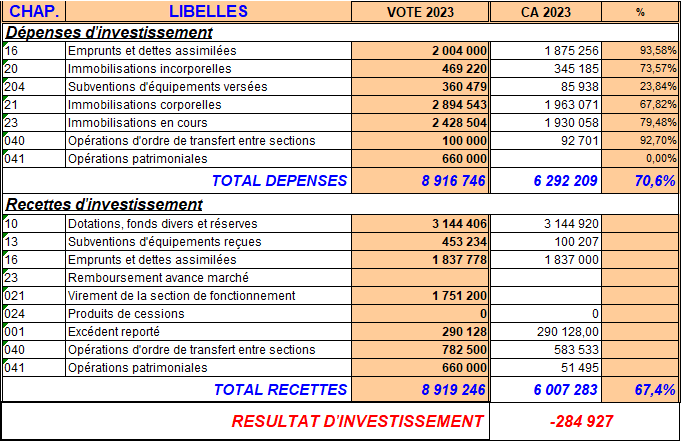 CFU 2023| Recettes réelles d’investissementRépartition en K€ en 2023
Dépenses d’équipement
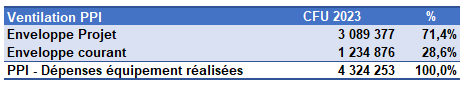 En 2023, le  plan pluriannuel d‘investissement s’est poursuivi conformément au projet de budget
Enveloppe projet
Thématique 
Transition énergétique
Patrimoine Bâti
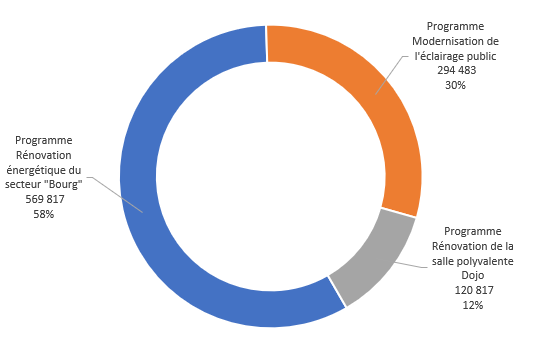 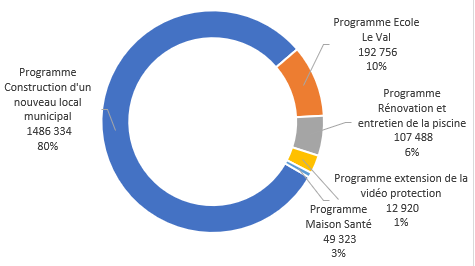 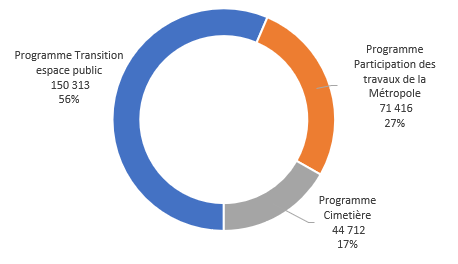 Thématique Espace public
CFU 2023 Enveloppe courant
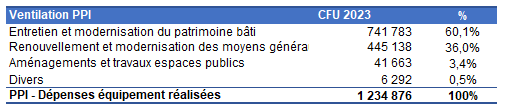 Un travail conséquent a été réalisé pour classer les travaux à réaliser (obligations réglementaires, améliorations de la sécurité et de l’ergonomie au travail … ) et améliorer les taux de réalisation sur ce type de travaux
Le CFU peut se résumer comme suit
Le bilan de clôture au 31 décembre 2023 présente les principales masses suivantes : L’actif net total de la Ville s’élève au 31 décembre 2023 à 167,9M€, financé à hauteur de 94% par des fonds propres